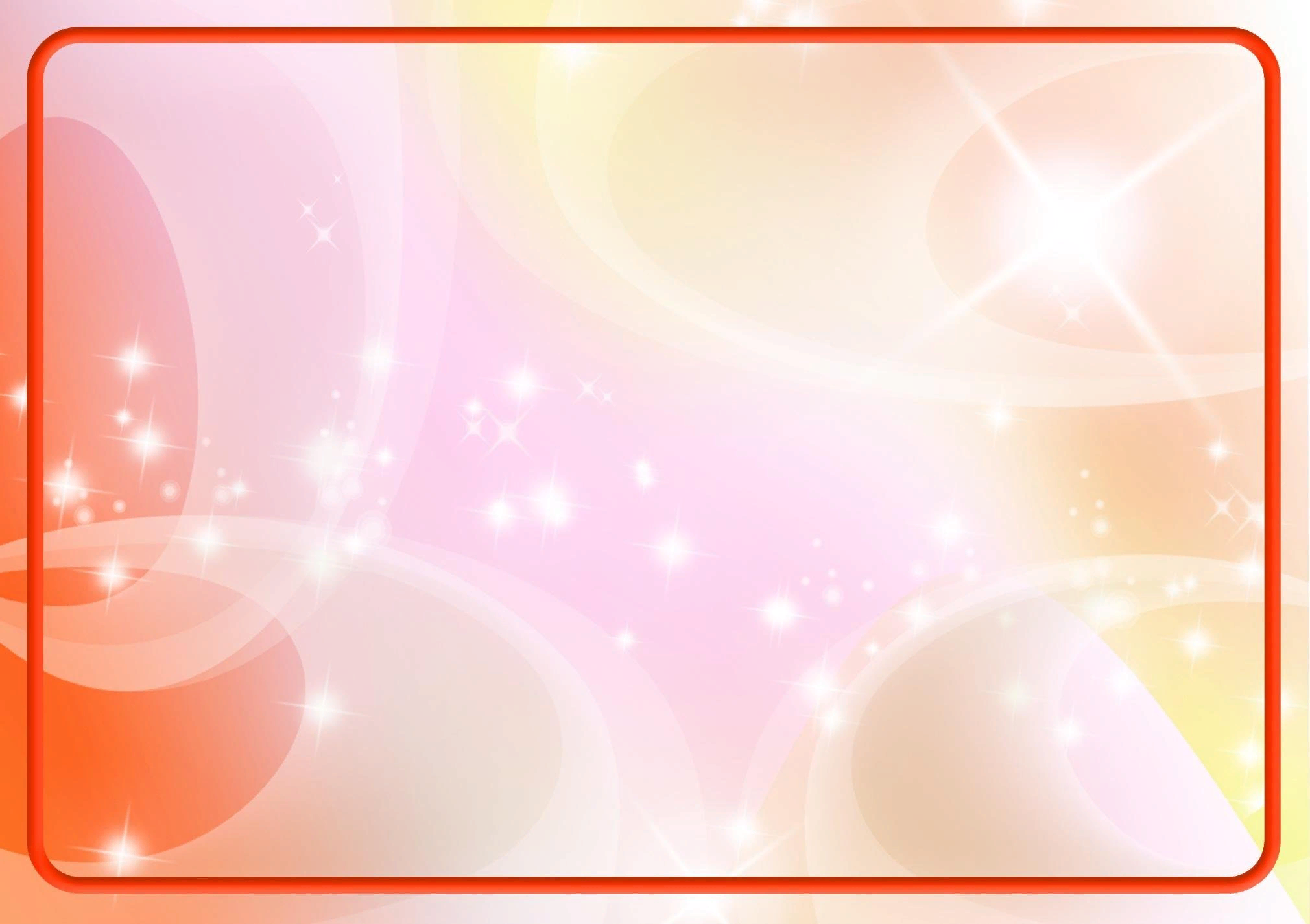 Муниципальное казенное дошкольное образовательное учреждение «Детский сад №3 п.Теплое»
Скороговорки для детей дошкольного возраста
Подготовил воспитатель
2 младшей группы
Фетисова Жанна Юрьевна
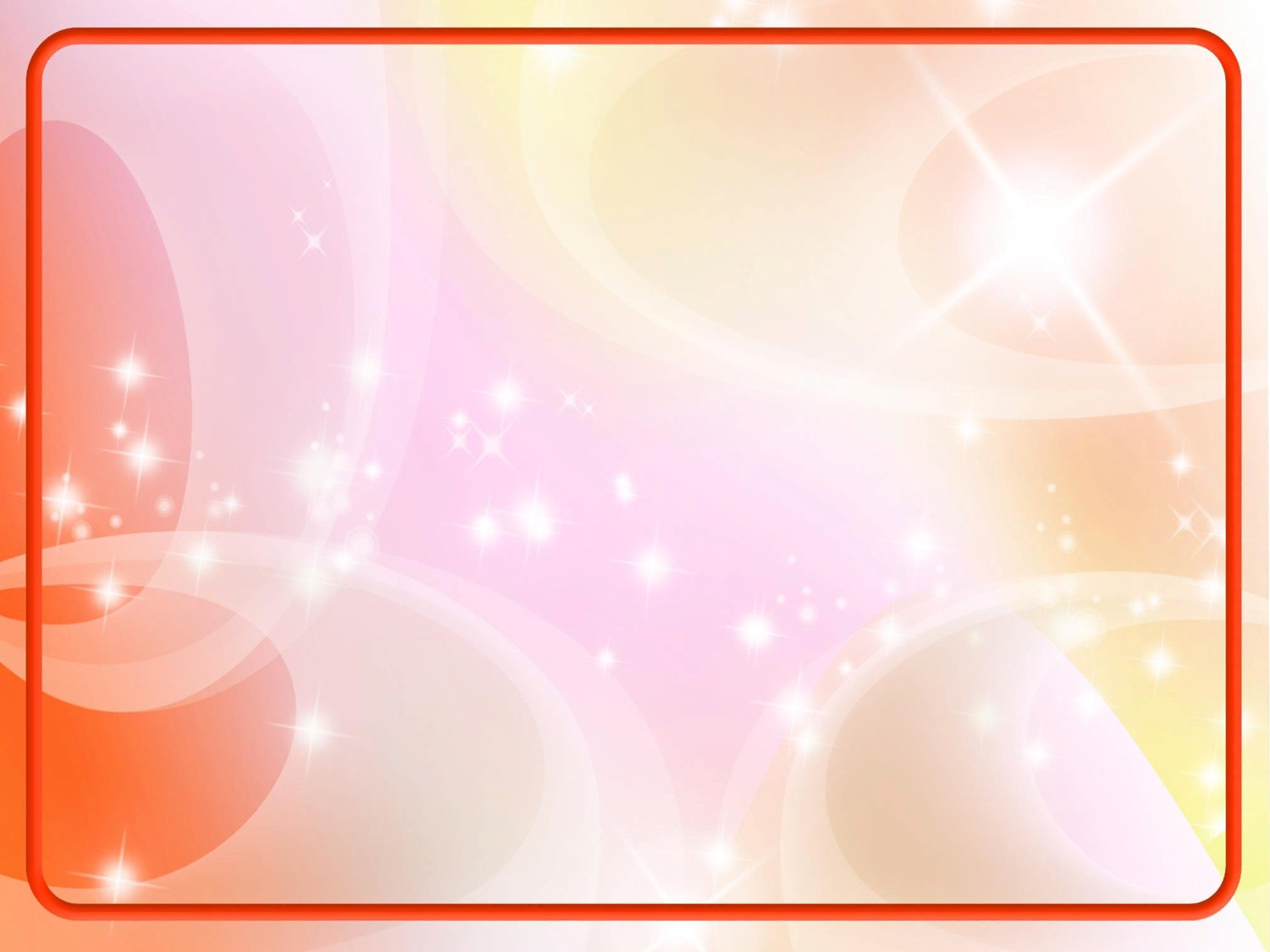 Чем полезны скороговорки?
Скороговорки развивают речевой аппарат ребенка, делают его более совершенным и подвижным. Речь становится правильной, выразительной, четкой, понятной, а ребенок - успешной в будущем личностью. Это главная цель скороговорок, но не единственная.

Несмотря на то, что скороговорки читаются быстро, они учат ребенка, торопящегося в речи, произносить фразы более медленно, не «съедая» окончания, так, чтобы его понимали.
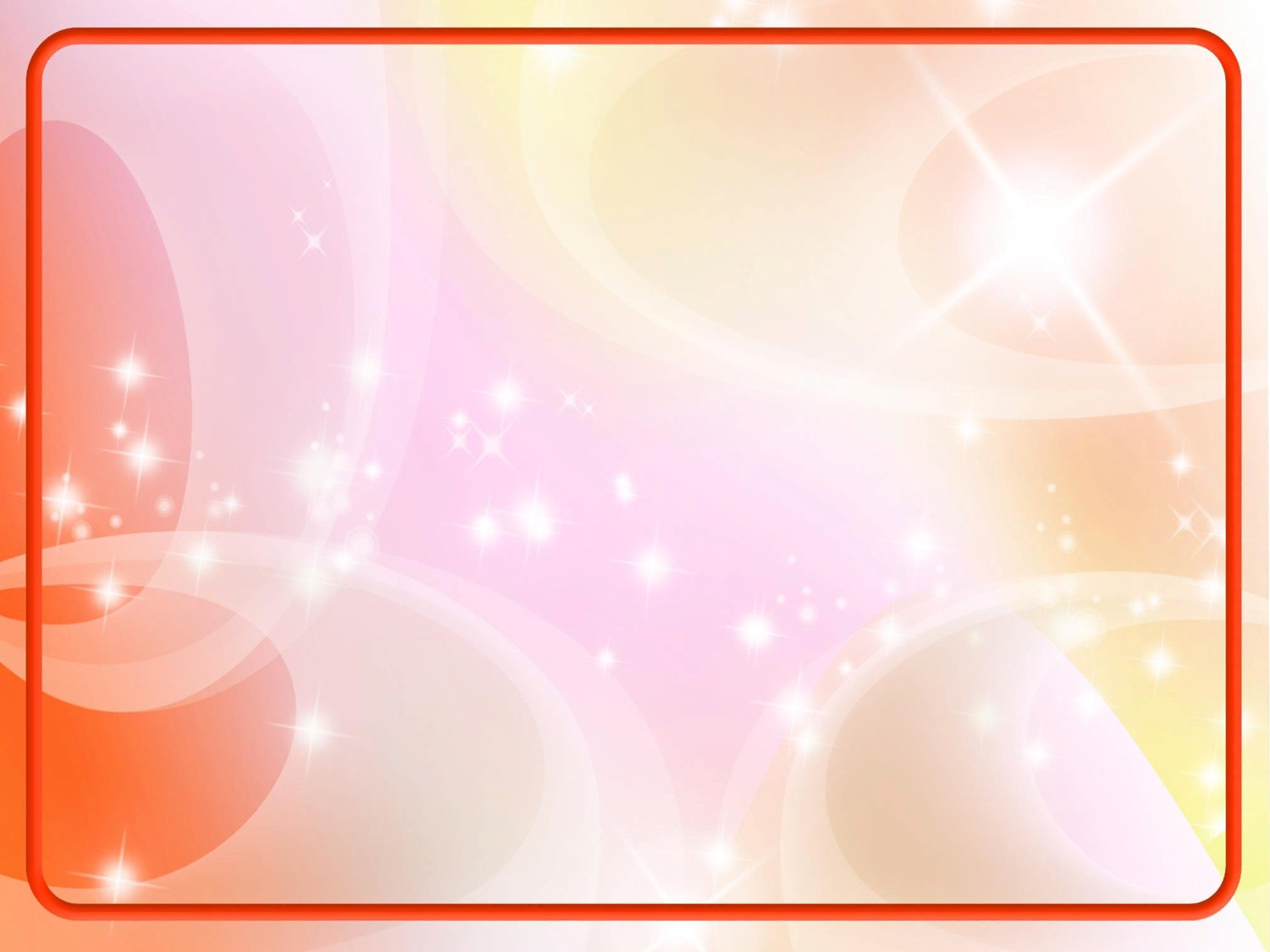 Разучивая скороговорку, ребенок учится осмысленно относиться к тому, что говорит, взвешивать каждое слово, если не слог, чувствовать связь между словосочетаниями, улавливать очень тонкие нюансы в интонации, смысле, значении. 

Он также учится не только говорить красиво, но и слушать. Это очень полезно и пригодится уже в школе, когда учитель выдает много различной информации.
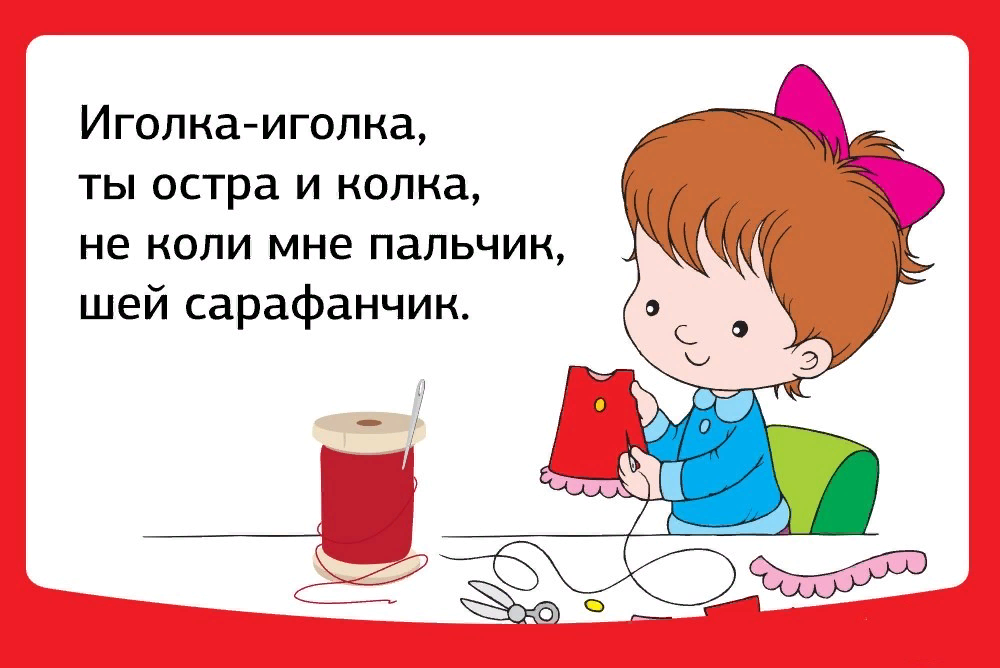 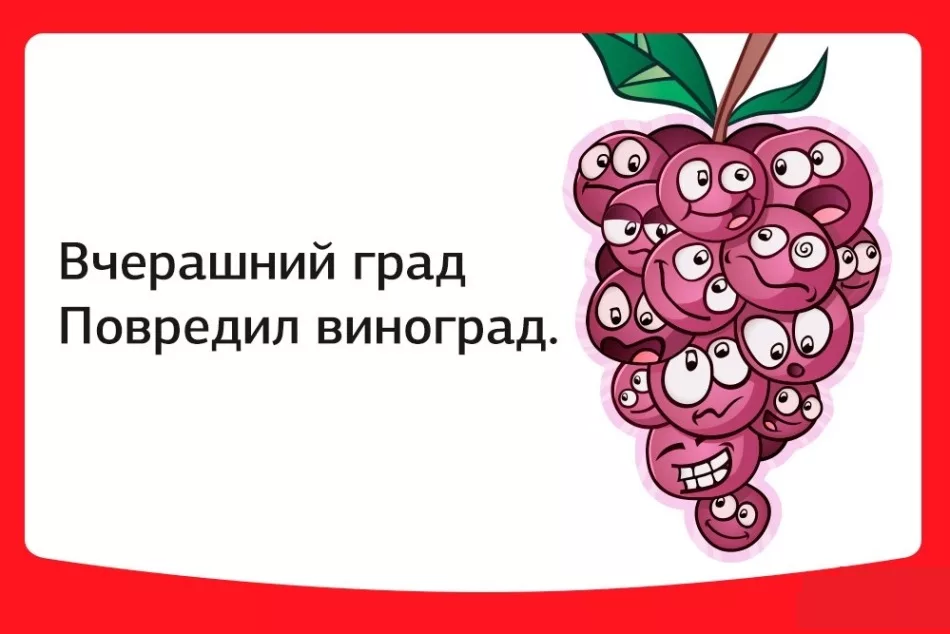 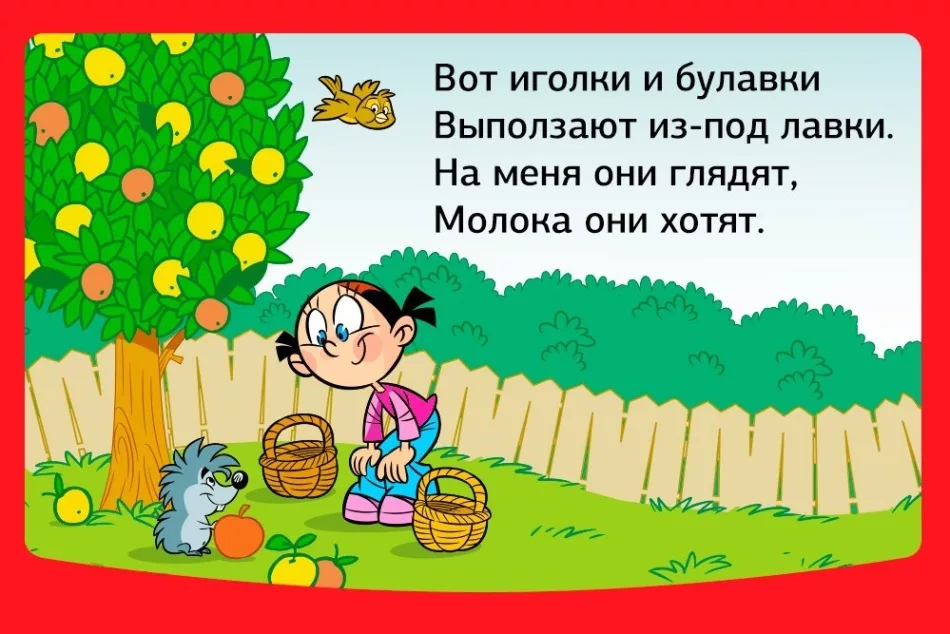 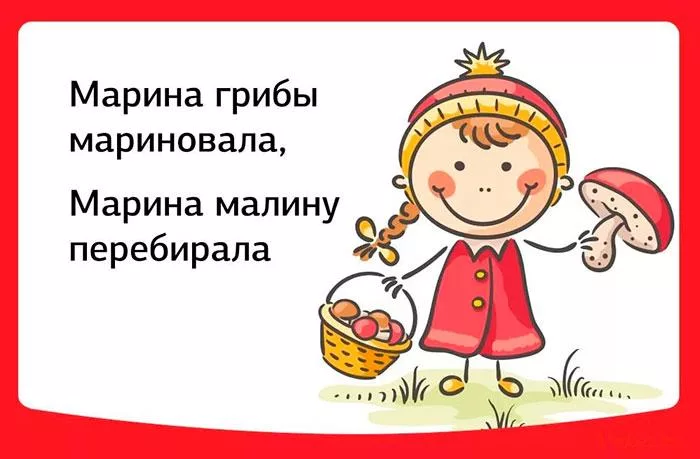 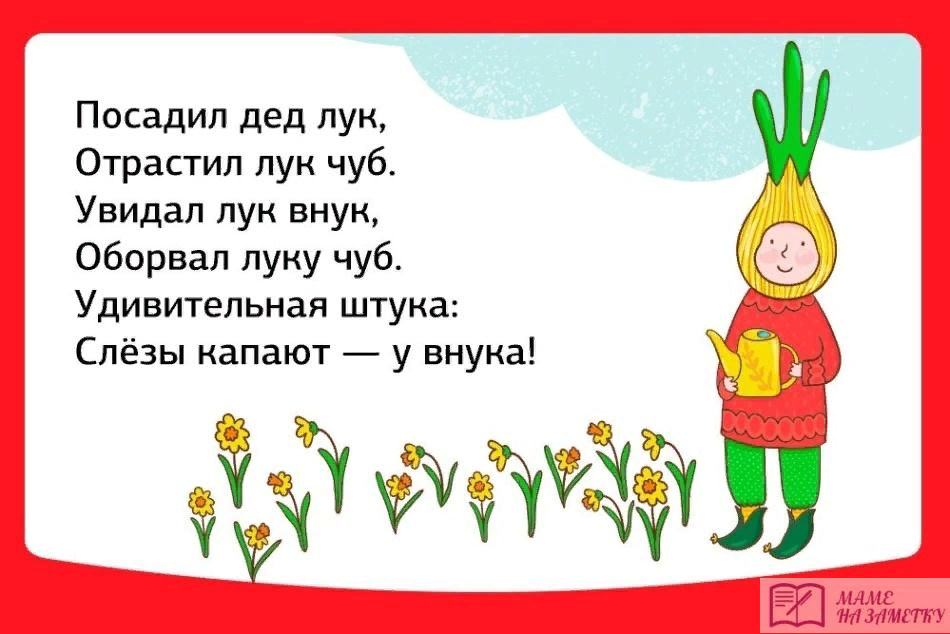 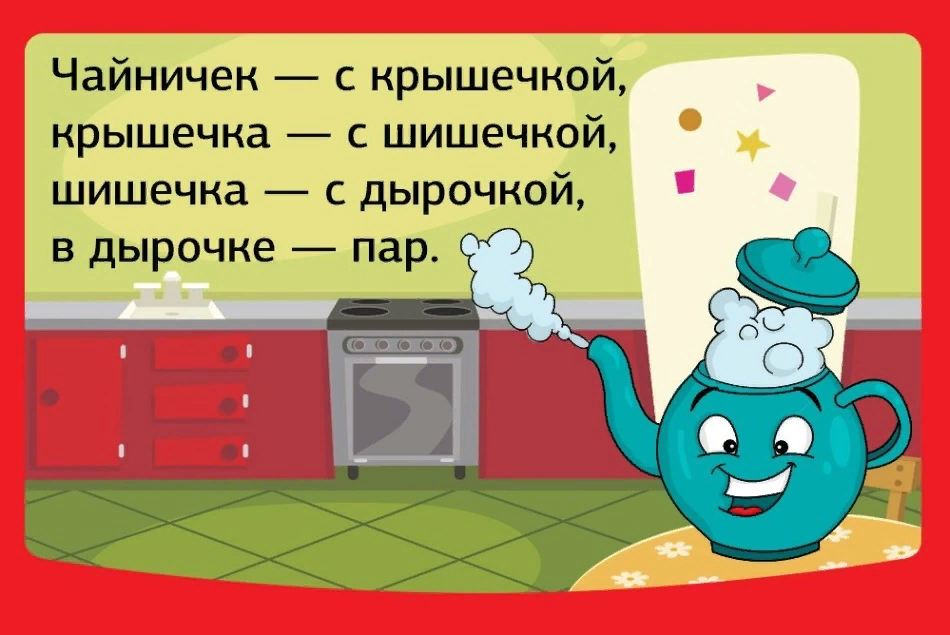 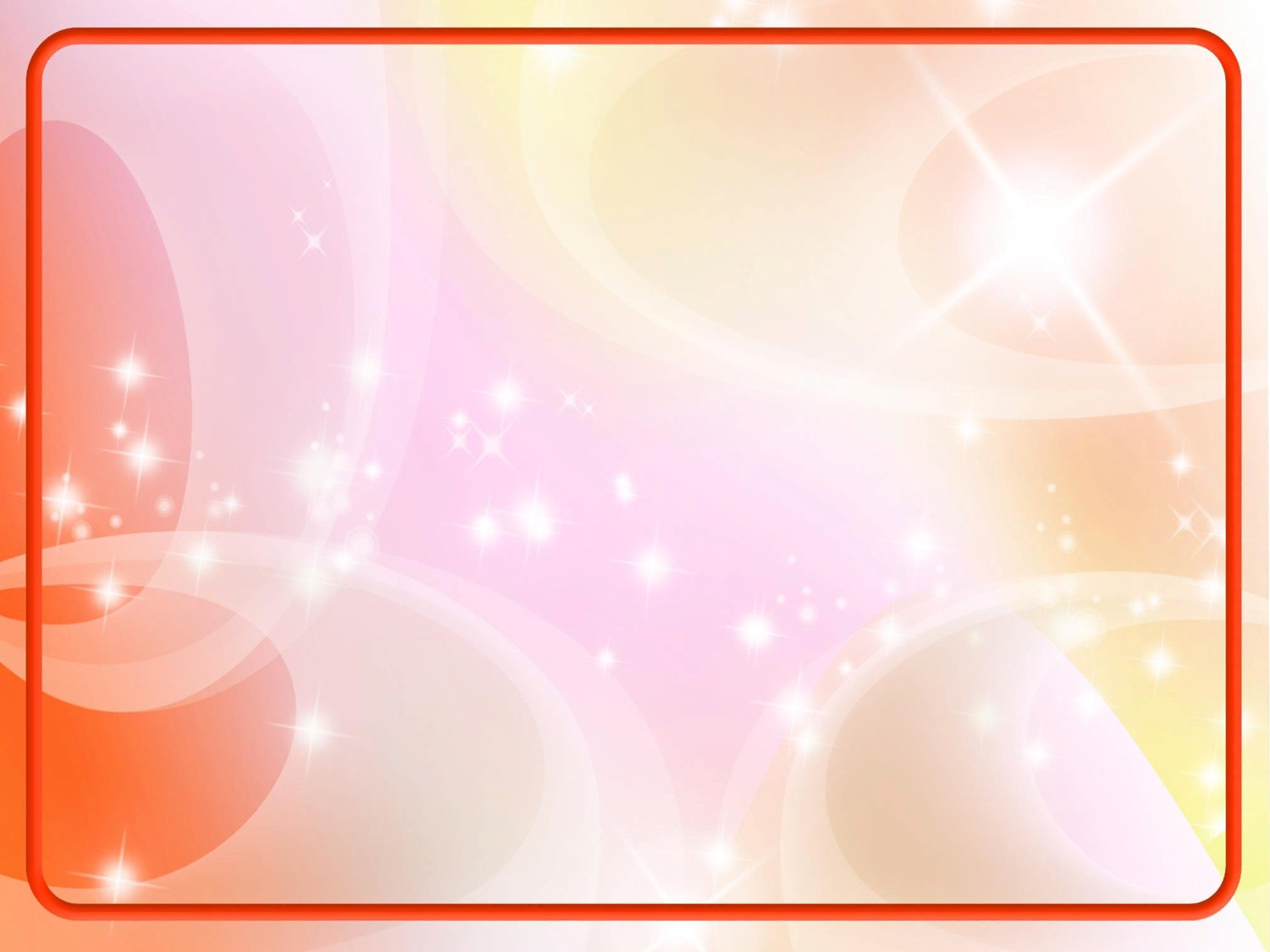 Спасибо за внимание!